Networking
Marquette University, Fall 2021
Introduction
https://www.youtube.com/watch?v=2GmLgoQBzUo
Data Communication
Exchange of information between two entities
Properties
Delivery
Accuracy
Timeliness
Jitter
Data Communications
Components
A message has a sender and a receiver
It uses a transmission medium
The transmission follows several protocols
Data Communication Components
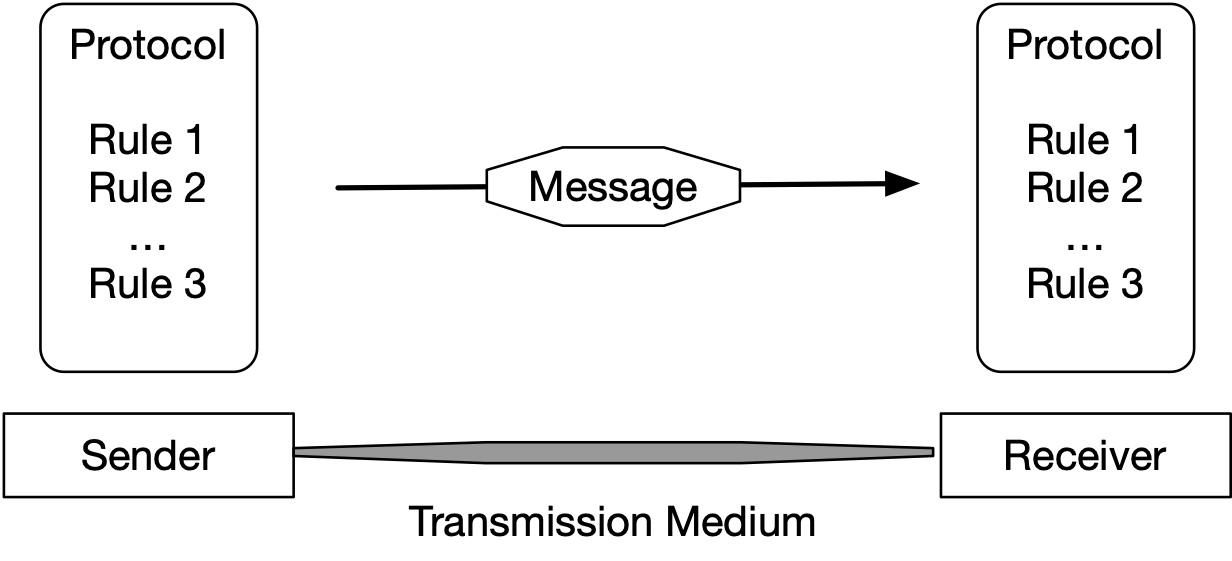 Message
Sender
Receiver
Transmission Medium
Protocol: A set of rules
Data Representation
Information comes in different forms
Various formats for digital data
Text: Unicode, ASCII, Latin-1, utf-8
Numbers: base 1, base 2, IEEE floating point format
Images: 
Resolution determines number of pixels
Each pixel contains various scales (e.g.  b for color) 
Audio
Video
Data Flow Types
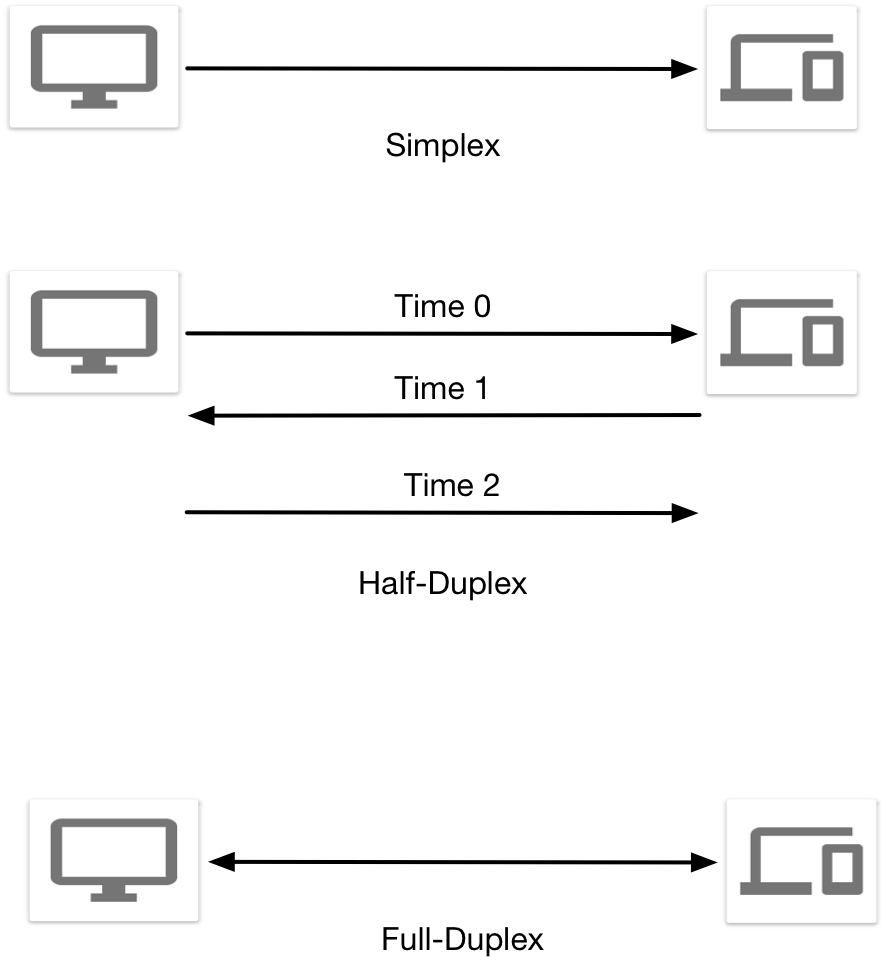 Simplex mode:
Communication is one-directional
Half-duplex:
Communication is one-directional for a time, then goes in the other direction
Full-duplex:
Communication is bidirectional
Networks
Interconnection of a set of devices capable of communication
Hosts (end-points) vs. Connecting Devices (e.g. routers)
Criteria
Performance
Throughput
Delay
Reliability
Security
Physical Structures
Point-to-point links
Dedicated link between two devices
Multi-point links:
More than two devices share a link
E.g. Token Rings (IBM / IEEE 802.5)
Physical Topology
Two or more devices connect to a link
Two or more links form a topology
Simple Network Topologies
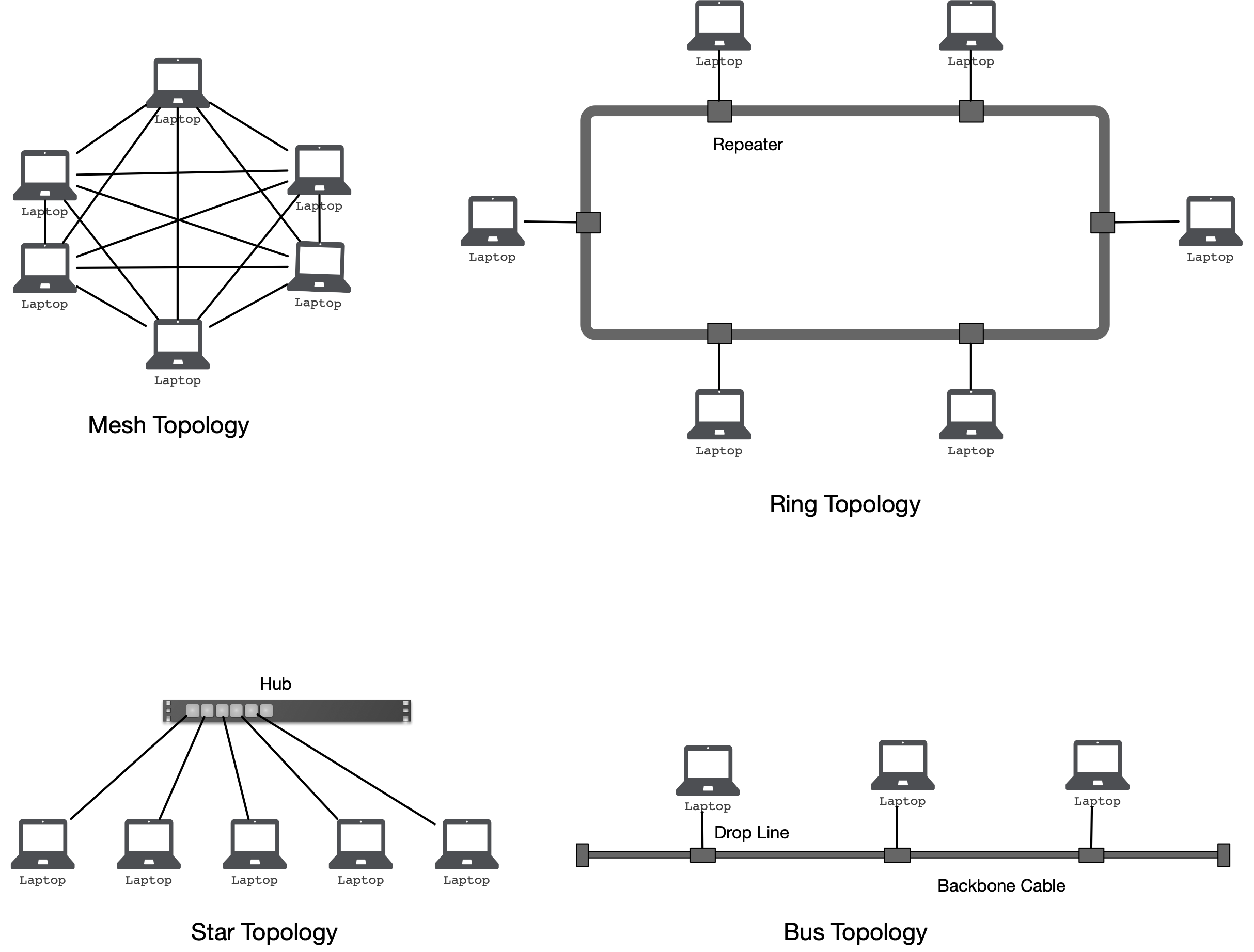 Network Types
Networks are limited by 
throughput
delay (i.e. distance)
Local Area Networks
Wide Area Networks
Internets
Network Types
LAN: Local Area Network  
bus
switched
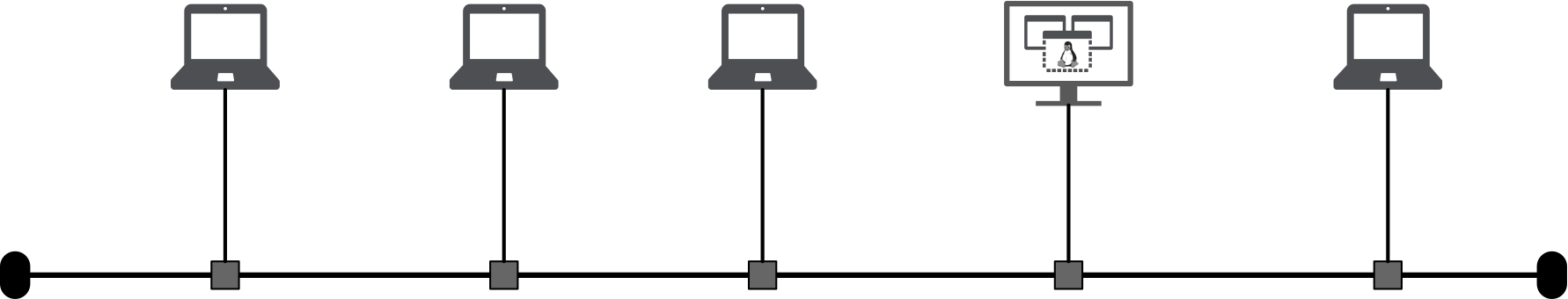 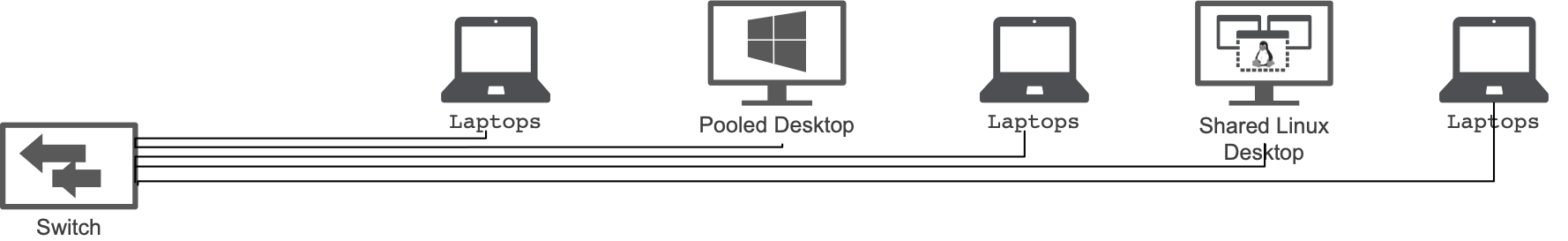 Network Types
WAN: Wide Area Network
Point-to-point (two ends)
Switched WAN (used as backbone for Internet)
Network Types
Internets (with a small i) aka. internetworks
Connects several LANs or WANs
Circuit switched
Packet switched
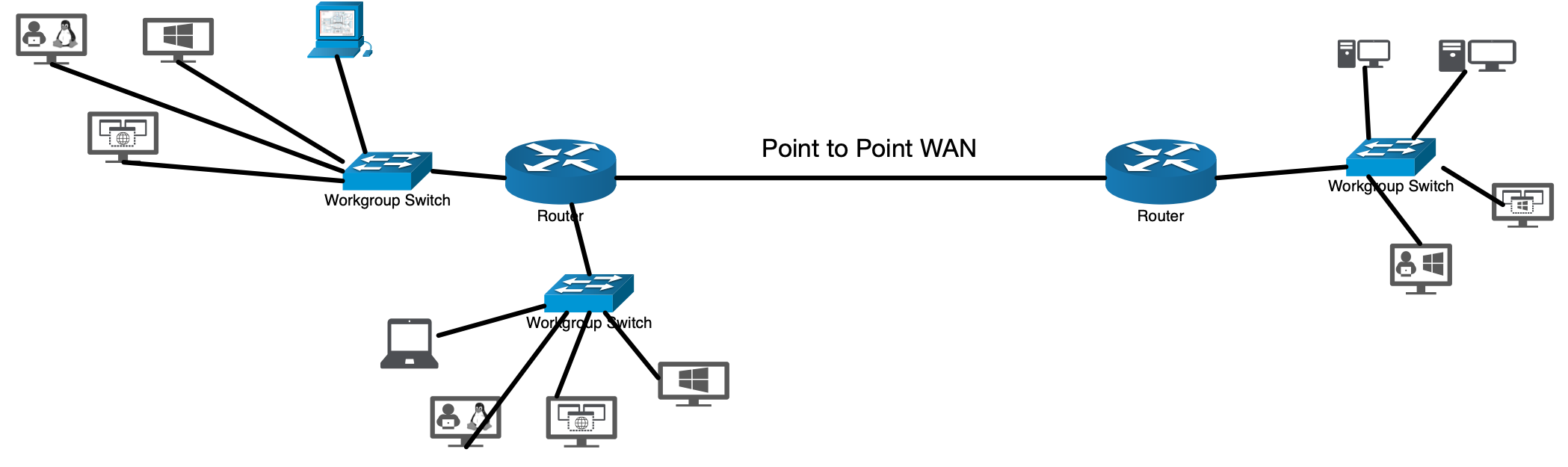 Network Types
Data communication
Data are bursty
No causality
More bandwidth = faster transmission
Data loss very bad
Circuits
Data are streamed
Signals are causal
Signal has finite bandwidth
Some signal loss tolerable
Heterogeneous Network
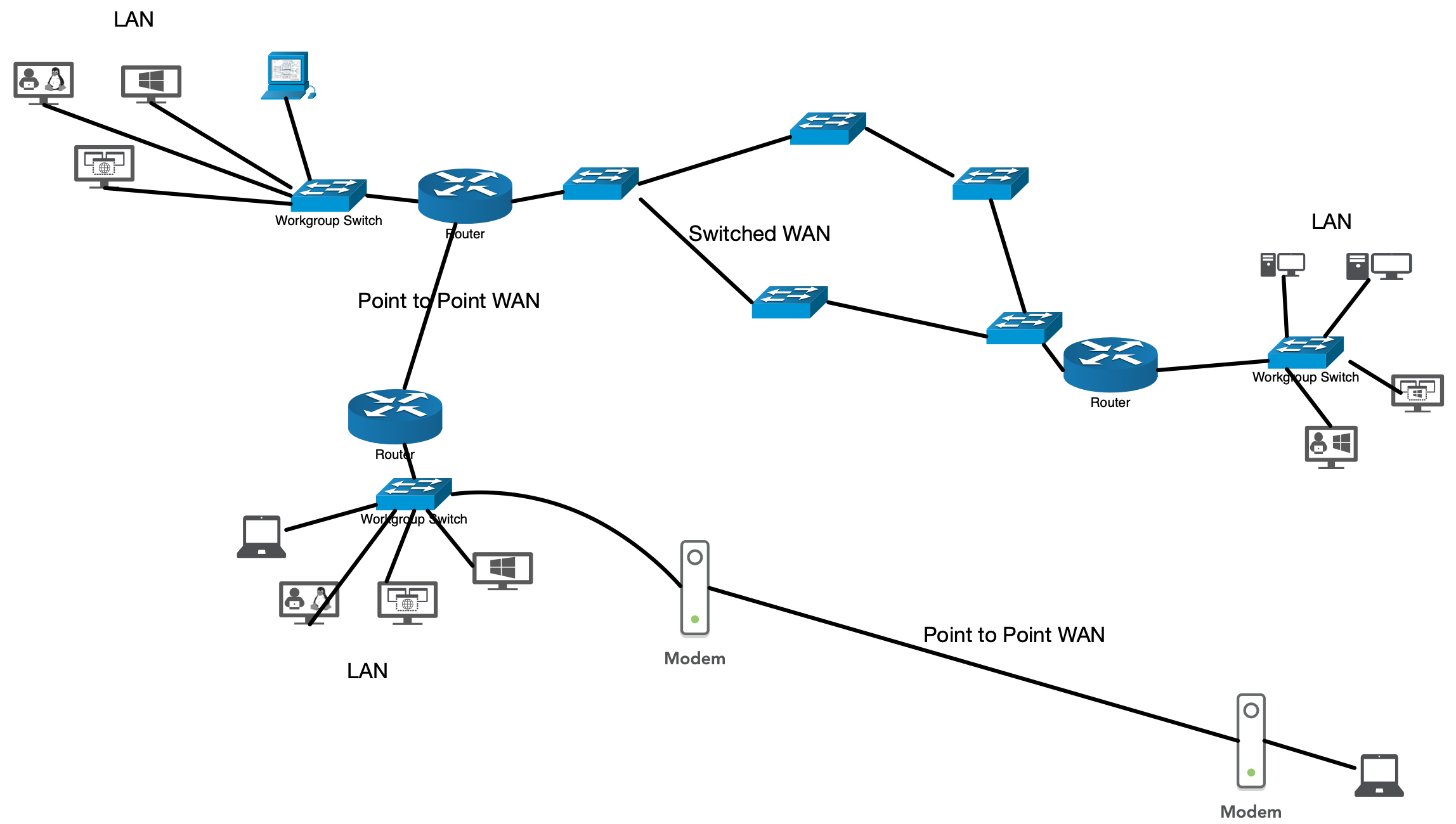 Switching
Switched networks (e.g. internet)
Switch forwards data from one network to another
Circuit switched networks
Dedicated network (circuit) is always available between two systems
Packet switched networks
Instead of continuous connections
Use blocks of data: packet
Internet
Internet (capital I)
Consists of thousands of interconnected networks
Has several backbones
Owned by Sprint, Verizon, ATT, NTT, ...
Connected via peering points
Has a larger number of provider networks
which use the backbones for a fee
connected to several backbones and possible other provider networks
Customer networks use the services of these Internet Service Providers
Internet Standards
Internet draft: Working document with no status and 6 month expiration date
Request for Comment is next stage:
Proposed Standard
Draft Standard (needs at least two interoperable implementations)
Internet Standard: adhered by all
Historic: never passed or superseded
Experimental 
Informational
Internet Standards
RFC:
Required (must be implemented) e.g. TCP, IP
Recommended e.g. FTP, TELNET
Elective
Limited Use
Not recommended (only for historic RFC)
Internet Administration
ISOC: Internet Society
formed 1992 to provide support for Internet standard process
IAB: Internet Architecture Board
technical advisor to ISOC using
IETF: Internet Engineering Task Force
IERF Internet Research Task Force
Manages RFCs
External Liaison to other standards organizations
Protocol Layering
Layered Architecture
Layering was invented to deal with complexity of software development
THE Operating System
In Networking there are additional motivations
Plethora of underlying technologies and needs
Networking devices often do not need full functionality
Layered Architecture
Principles of protocol layering for networking
 Bidirectional communication implies that each layer needs to perform two opposite task, one in each direction
Listen
Talk
 Objects exchanged under each layer need to be identical
Layered Architecture
TCP/IP stack
Application layer
Transport layer
Network layer
Physical layer
Layered Architecture
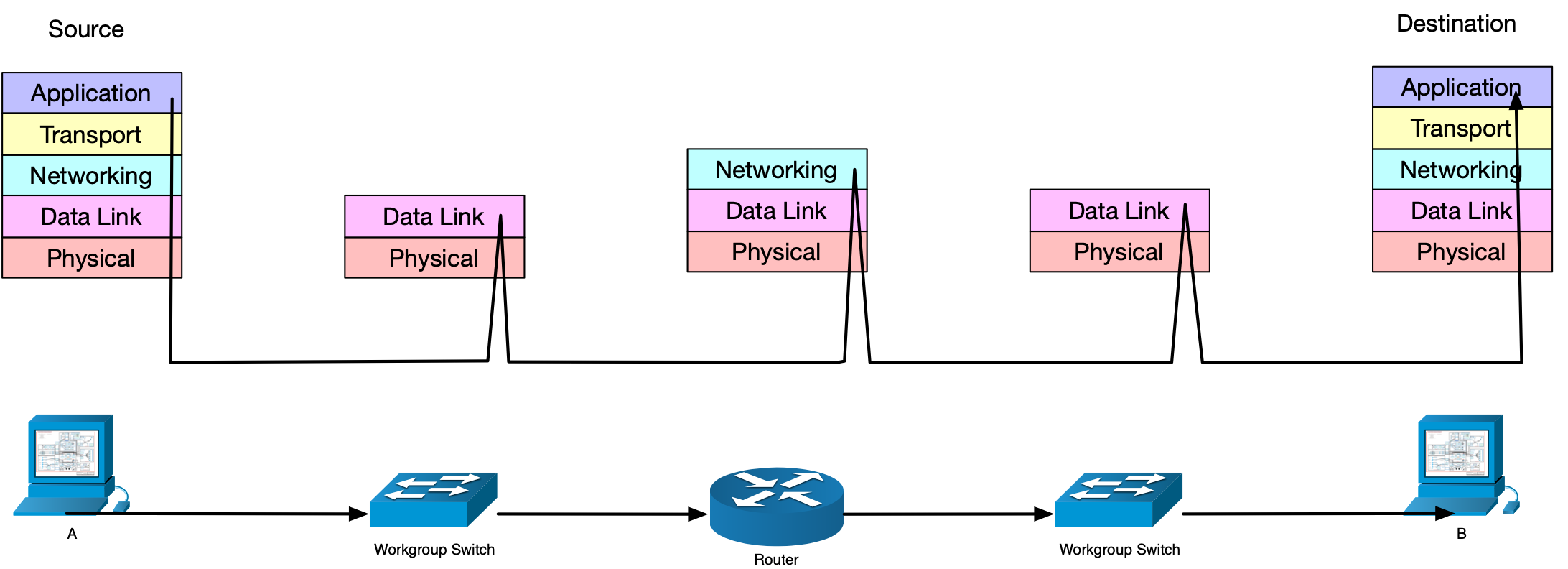 Layered Architectures
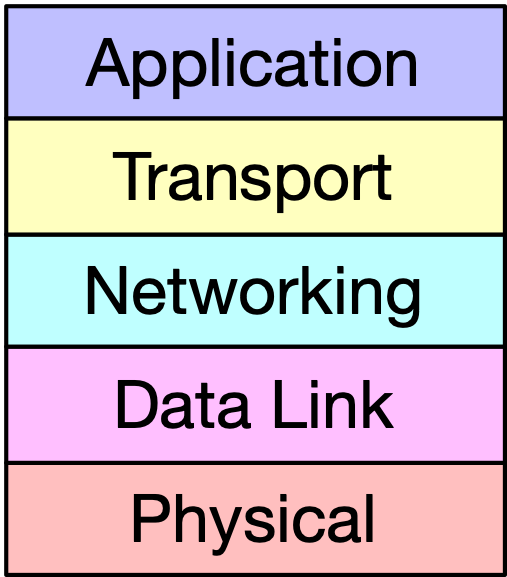 Messages
Segments / User datagrams
Datagrams
Frames
Bits
Physical Layer
Carries individual bits in a frame across a link
Devices are connected by a transmission medium
Media have different characteristics
Bits are transformed into a signal
Data Link Layer
Takes datagram and moves it as a frame across the link
Different link layer protocols may provide different services
Error detection
Error correction
Network Layer
Responsible for creating a connection between source and destination (end-to-end connection)
IP - Internet Protocol
Connectionless
no flow control
no error control
no congestion control
Auxiliary protocols: Internet Control Message Protocol, Internet Group Management Protocol, Dynamic Host Configuration Protocol, Address Resolution Protocol
Transport Layer
Transmission Control Protocol
Provides flow control, error control, congestion control
User Datagram Protocol
Connectionless without flow, error, and congestion control
Stream Control Transmission Protocol
Designed for multimedia
Application Layer
Two applications exchange messages
HTTP between browser and web-server
FTP
Telnet
SSH
SNMP
DNS
IGMP
Encapsulation
Each layer adds a header (which could also be a tail or both) to a message




For receiving, each layer strips its header
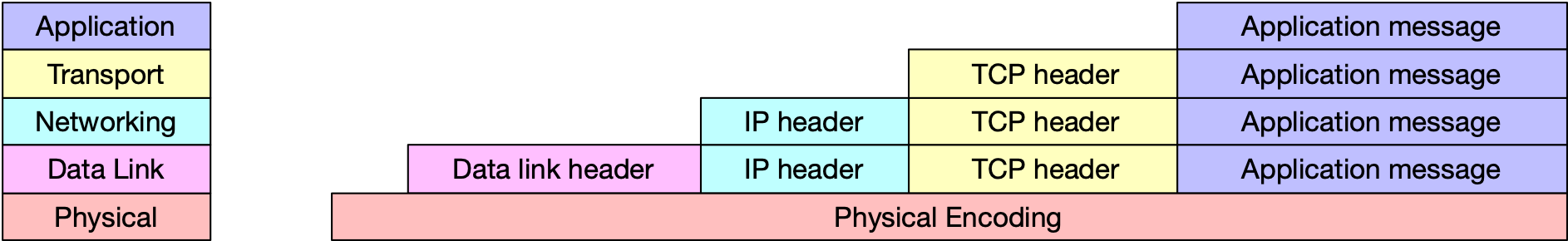 OSI Model
Open Systems Interconnection (OSI) Model
After TCP/IP model (late 70s)
Established by International Organization of Standardization (ISO)
Came to late to change TCP/IP stack
Never defined some layers completely
OSI vs TCP/IP
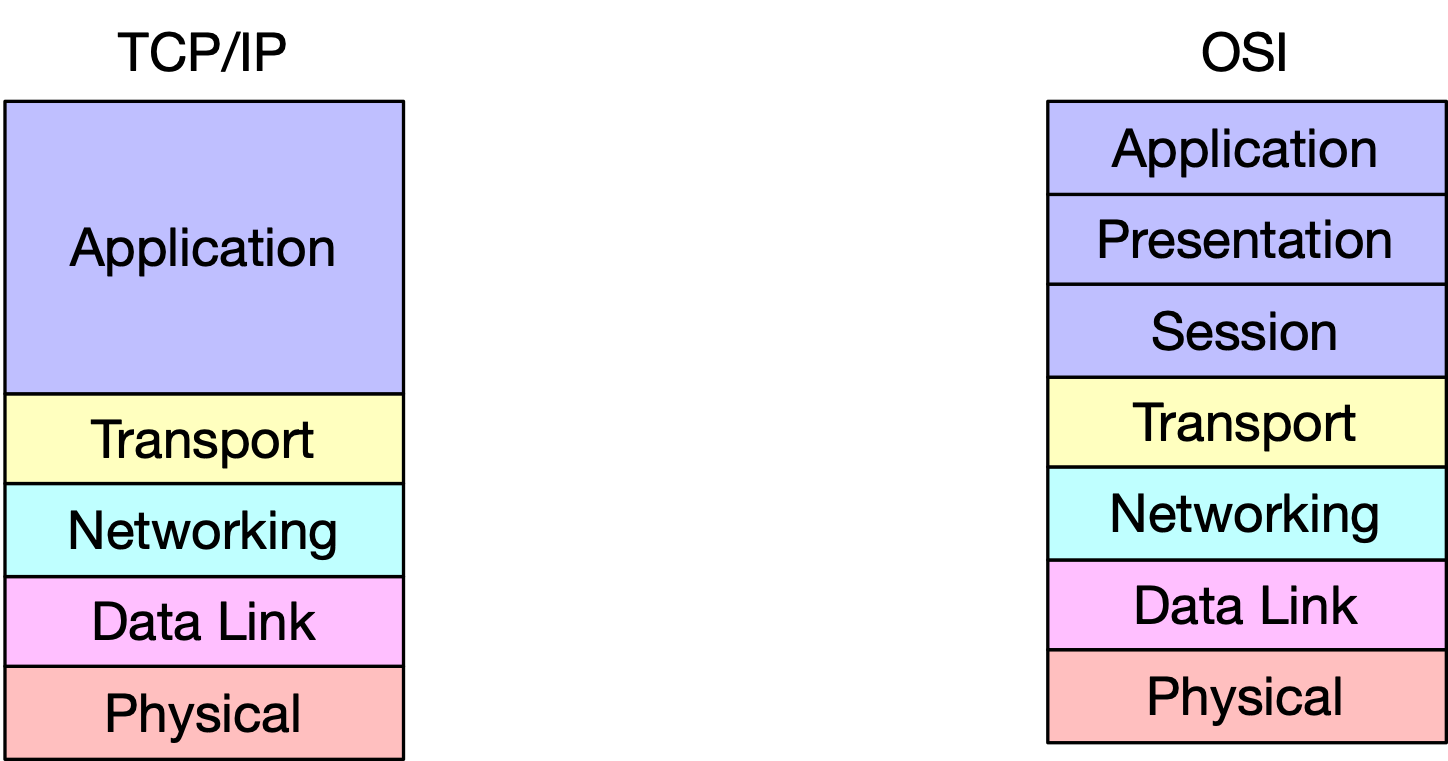 Internet Standards
Proposed Standard
Draft Standard (becomes RFC)
(after >1 successful interoperable implementations)
Internet Standard
Historic RFC
superseded or never became an Internet standard
Experimental
Informational
Internet Administration
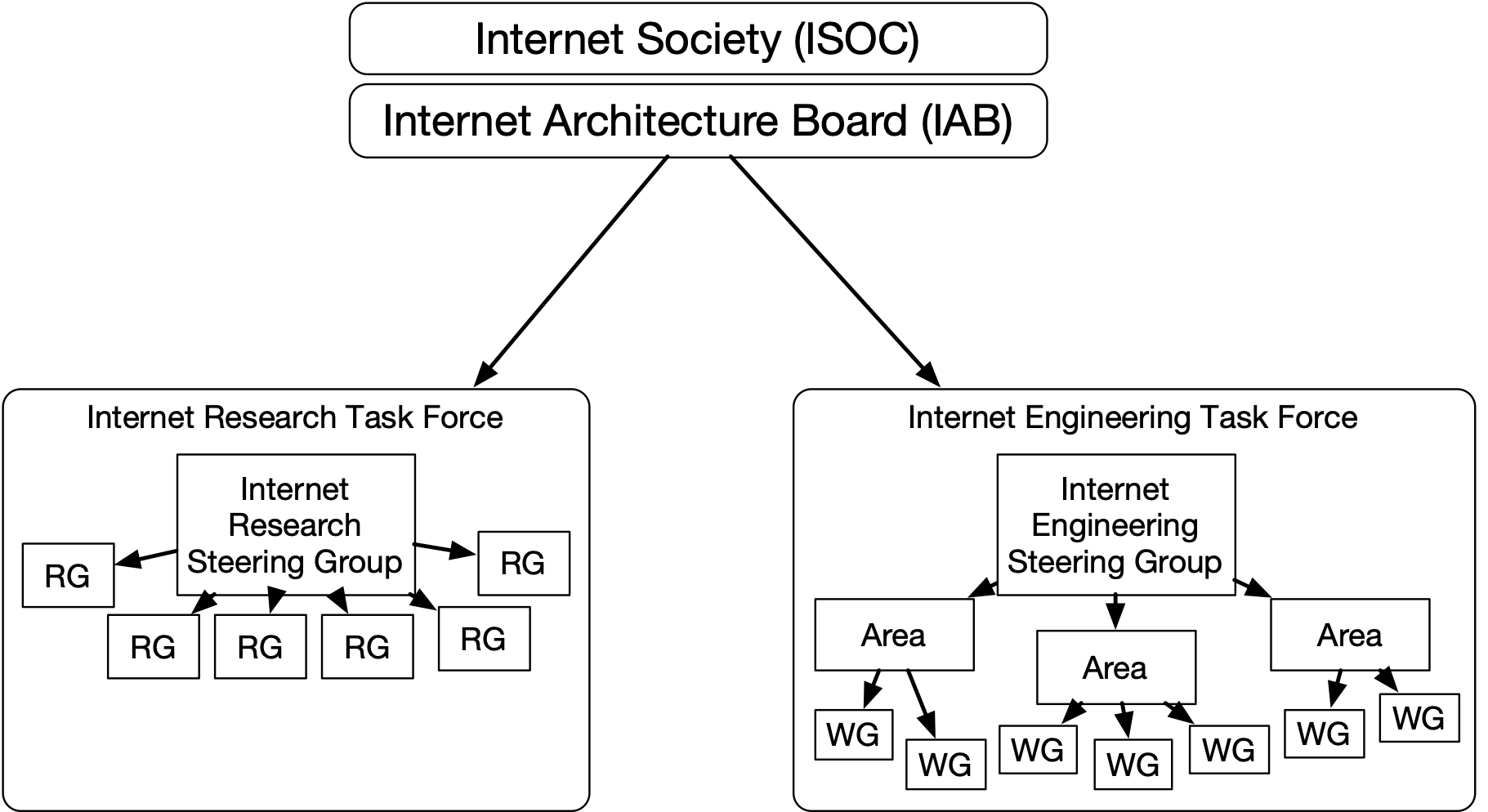